Учёт несимметричных элементов при расчётах в ПВК «АРУ РЗА»
АО «НТЦ ЕЭС»
Санкт-Петербург,  2017
Предпосылки
Несимметричный элемент – продольный элемент с неодинаковыми собственными и взаимными сопротивлениями отдельных фаз.

Проблемы:
в реальных электрических сетях не существует идеально симметричных объектов;
в отдельных случаях пренебрежение несимметрией может привести к значительному расхождению расчётных электрических величин от реальных;
существующие способы учёта несимметрии крайне сложны и не позволяют создавать точные модели больших сетей;
существующие способы учёта, регламентируемые ГОСТ и РУ по расчёту повреждений не допускают наличии больше одной несимметрии в сети.
arurza.ru
2
Предпосылки
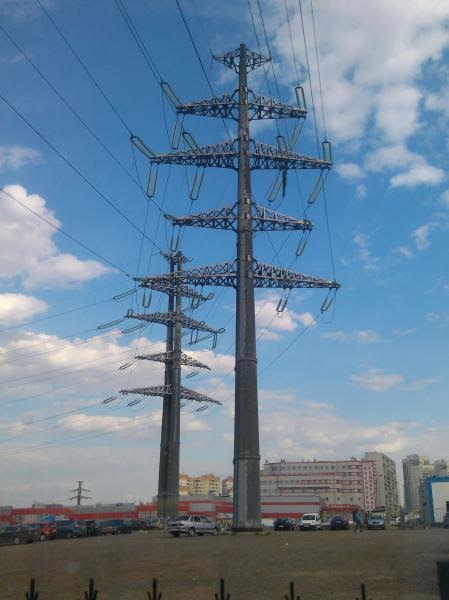 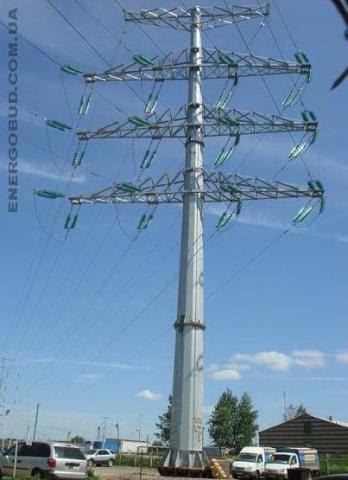 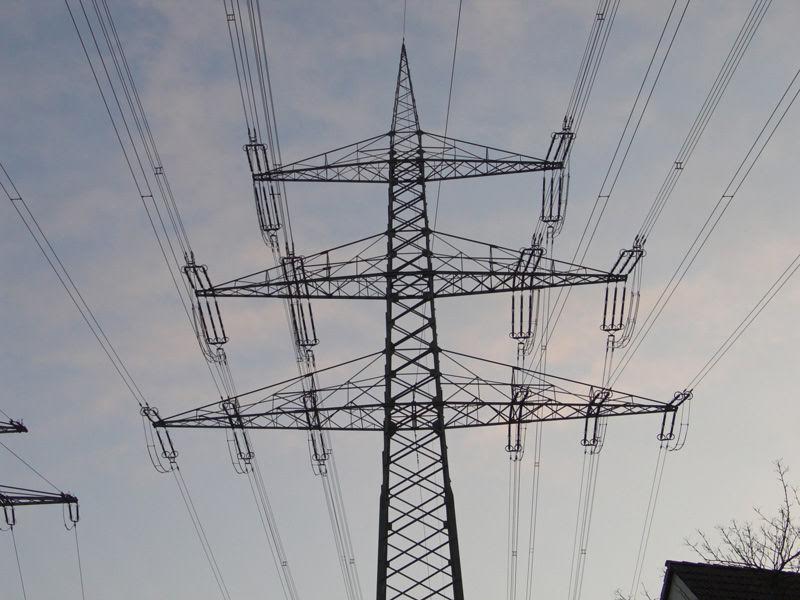 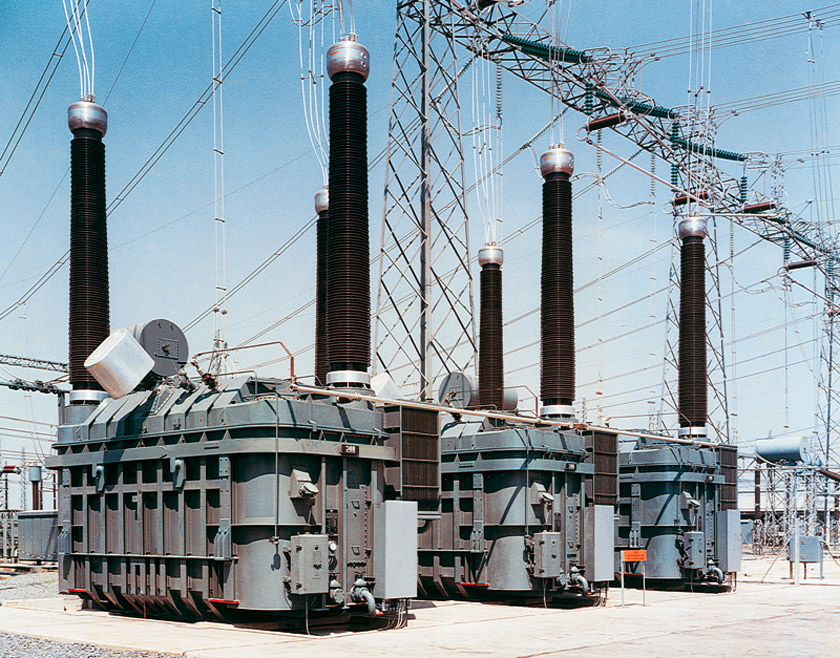 arurza.ru
3
Метод узловых потенциалов
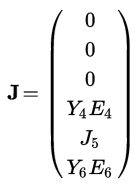 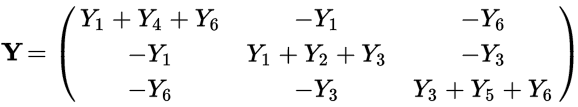 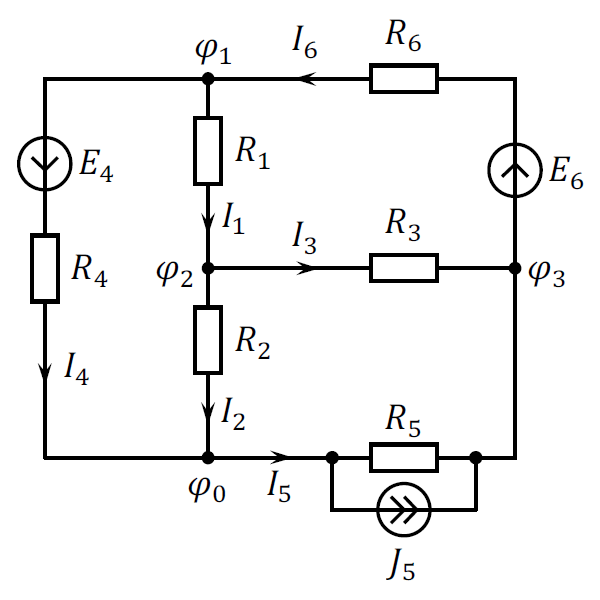 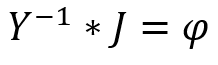 arurza.ru
4
Метод симметричных составляющих
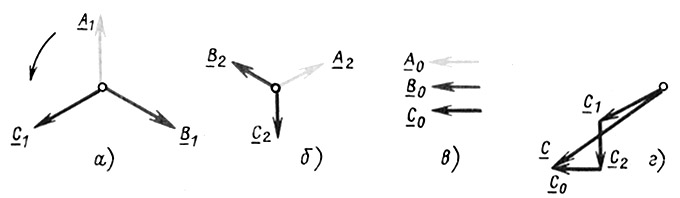 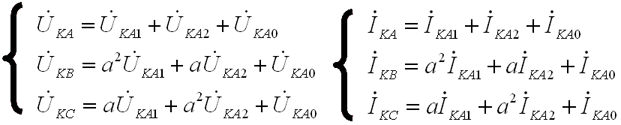 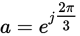 arurza.ru
5
Метод симметричных составляющих
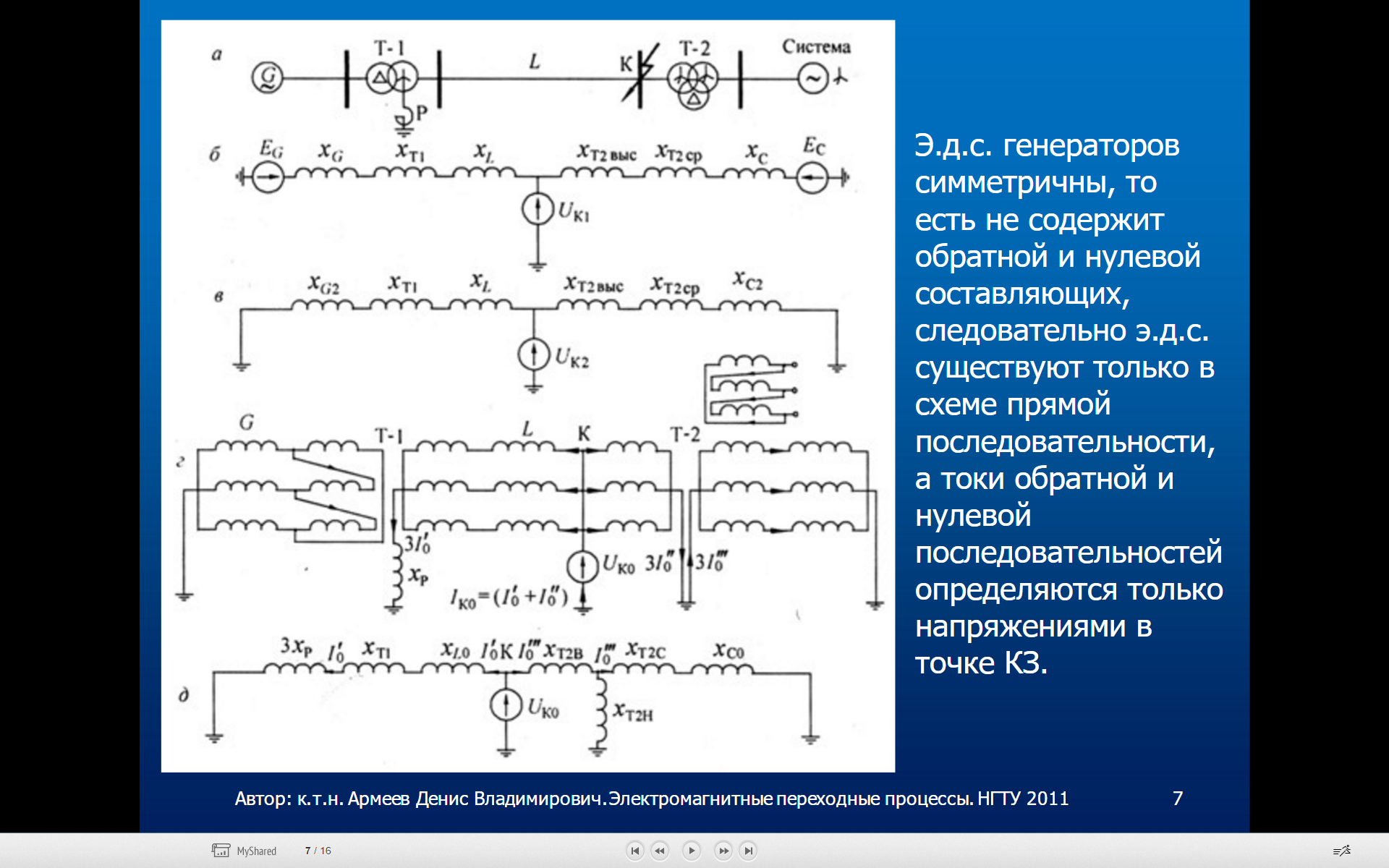 arurza.ru
6
Метод симметричных составляющих
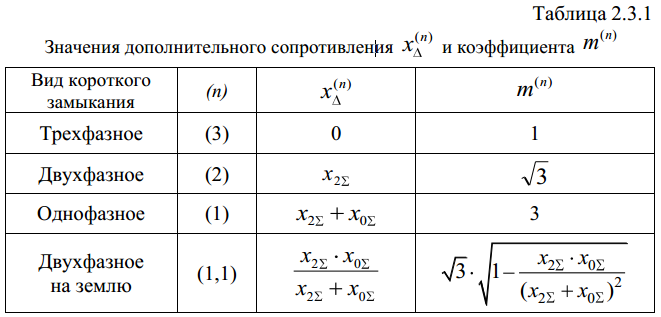 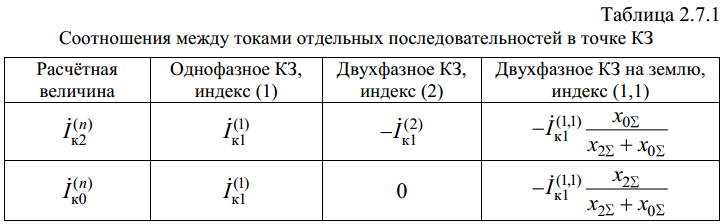 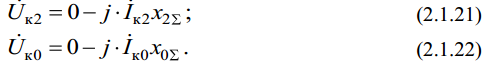 arurza.ru
7
Метод фазных координат
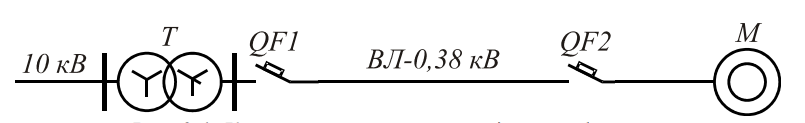 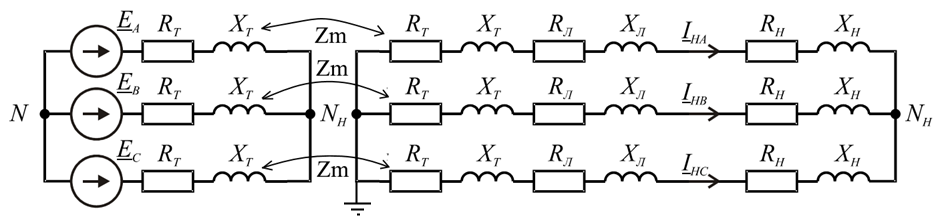 arurza.ru
8
Переход из фазных координат в симметричные составляющие и обратно
Переход к симметричным составляющим:
Матрица сопротивлений в ФК:
Матрица перехода от СС в ФК:
Матрица в симметричных составляющих:
Переход к фазным координатам:
Матрица в фазных координатах:
arurza.ru
9
Произвольный элемент с параметрами в фазных координатах
матричное представление
узел начала
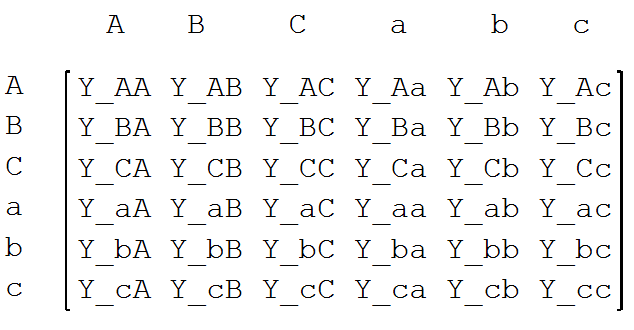 узел конца
A
a
B
b
C
c
arurza.ru
10
Пример моделирования трансформатора в ФК
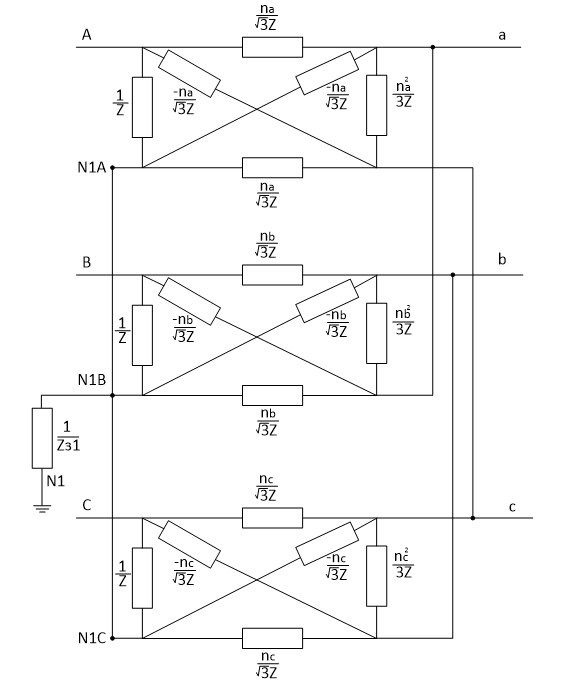 Трансформатор со схемой соединения: звезда(нейтраль заземлена) - треугольник
Способ вычисления подпиток, протекающих через трансформатор:
Y-матрица проводимостей размерности 6*6;
U-вектор напряжений в узлах по фазам, размерности 6*1;
I=Y*U – вектор токов, протекающих через трансформатор, размерности 6*1, отражает информацию о фазных токах.
arurza.ru
11
Линия с параметрами в фазных координатах в ПВК «АРУ РЗА»
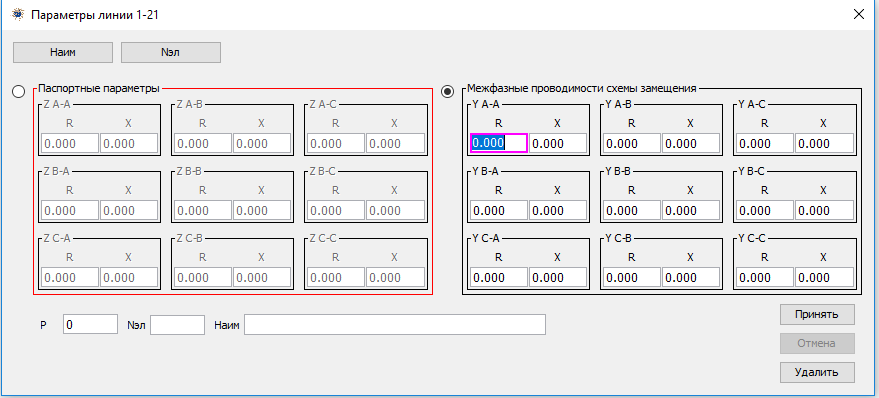 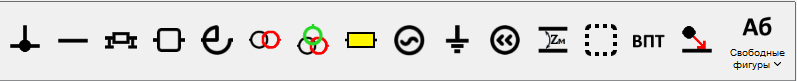 arurza.ru
12
Сопряжение с модулем расчёта параметров 
ВЛ и КЛ
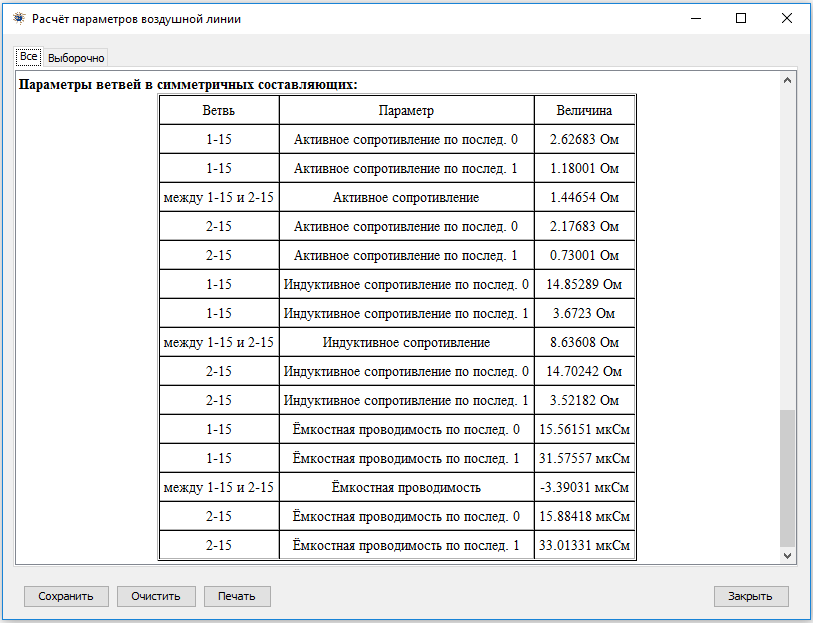 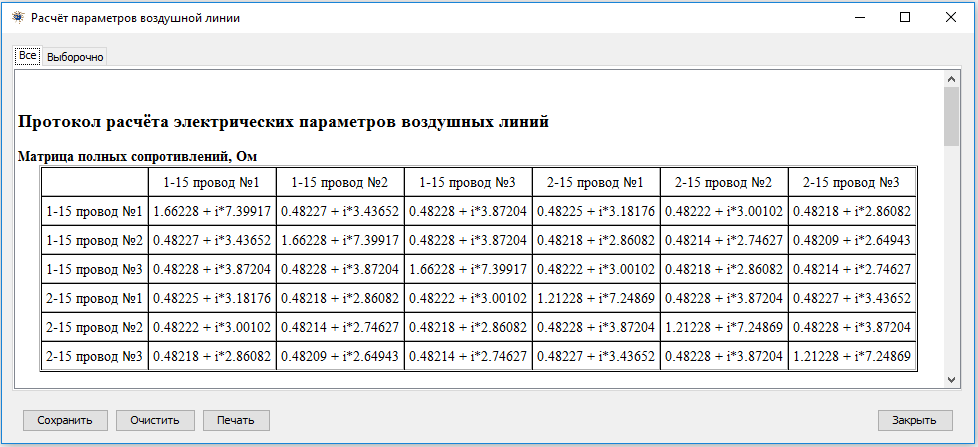 На текущий момент:
в модуль импортируются данные о составе индуктивной группы, топологии сети и типах ветвей;
модуль рассчитывает параметры ветвей в фазных координатах, для трёхфазных систем также в протокол выводятся величины в симметричных составляющих;

Дальнейшее развитие:
экспорт результатов расчёта в параметры объектов сети;
расчёт другого оборудования.
arurza.ru
13
Заключение
Применение несимметричных элементов в расчётах позволяет производить в ПВК «АРУ РЗА» уточнённый учёт явлений:
взаимоиндукции линий, особенно в случаях близкого расположения и сложной геометрической конфигурации опор;
групп из трёх однофазных трансформаторов при наличии расхождений в их параметрах;
для менее распространённых, исследовательских случаев, например потеря сверхпроводимости одной их фаз реактора в сверхпроводящем исполнении.
arurza.ru
14
Благодарим 
за внимание!
630007, г. Новосибирск, ул. Коммунистическая, 2
БЦ «Евразия», офис 702
Тел.: +7 (383) 328-12-54
Факс: +7 (383) 328-12-51
ntcees@nsk.so-ups.ru
www.arurza.ru
arurza.ru
15